Урок -  11 ( IVc ) \1у20н\ №77.
ТЕМА: \ Т. 26 \ ФОТОН. ДАВЛЕНИЕ СВЕТА.
ЦЕЛИ:
Обосновать необходимость квантовых представлений о природе света.
Объяснить давление света с двух позиций.
Познакомиться с эффектом Комптона, как доказательством квантовой природы света.
Обосновать корпускулярно-волновой дуализм.
ЗАДАЧИ: 
ТИП УРОКА:
ВИД УРОКА:
ДЕМОНСТРАЦИИ:1. к.ф. «Давление света»
ХОД УРОКА:
На какую   поверхность  свет давит   сильнее на  белую или черную?
 Если комета видна на небе вечером, то в какую сторону направлен хвост?
 Почему фотоснимки проявляли при красном свете?
 Почему на снимках, сделанных в инфракрасных лучах, зеленая растительность кажется белой?      
 Предложите  метод флуоресцентной дефектоскопии.
Ускоренно двигающийся заряд должен излучать  электромагнитную волну! Максвелл
Электрон двигается по окружности, т.е. ускоренно. Значит он должен излучать, теряя энергию и… упасть на ядро!  ????
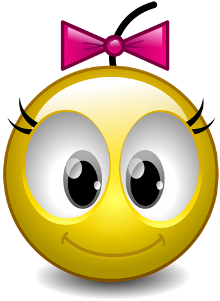 Домашнее задание.
Тема №26
§§ 89,91,92
Гр9, 1478 1479 1482    
                 1484 1486 hv 
 бр№
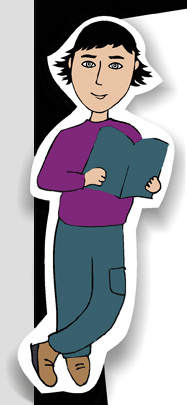 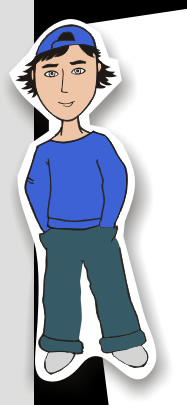 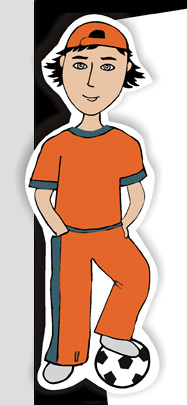 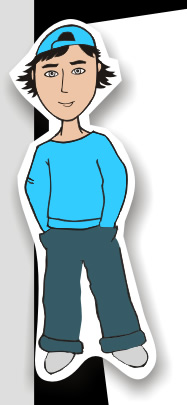 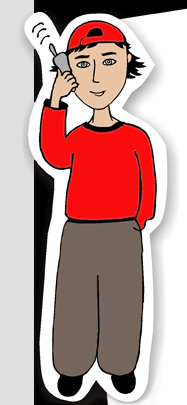 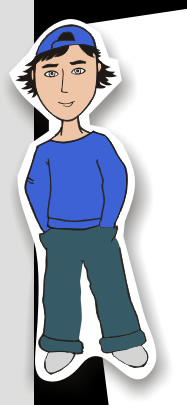 Физика 11
Тема №26
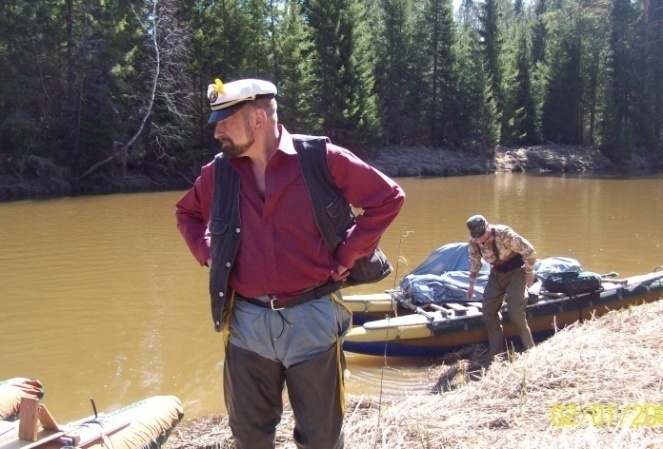 Фотон.
Давление света
квант
Физика от физика, стр.50//диагн стр.15
XX век    ЗАБАСТОВАЛИ з-ны Максвелла
h
h
c2
c
(излучая  0 К)
ф/эфф-?
эфф. Комптона
изл. ПОРЦИЯМИ
К В А Н Т А М И
Макс Планк
Е=h
h=6,63 10-34Дж с
квант света = ФОТОН
Е=h= h  (h=h/2)
m =
Е=h=
mc2
p=mc =
Вавилов
глаз одну частицу
Давление света  10 мин
1922 Комптон
рассеяние рентгеновких  на е
р
ЗСЭ
h+Ее= h+ Ее
ЗСИ
р=ре+р
ре
Волна  = частица
… к  корпускулярной идее Ньютона…
по спирали…
и волна
и частица
Дифракция…
отверстия   много квантов нет,   мало есть
дифракция е ….
ДУАЛИЗМ
МАТЕРИИ
ДАВЛЕНИЕ света (Максвелл предсказал,   Лебедев  измерил 1900)
Большой сосуд…
легкие…
раскачивал
В
удары
фотонов…
как у газов
И корпускулярная
и волновая!!!
I
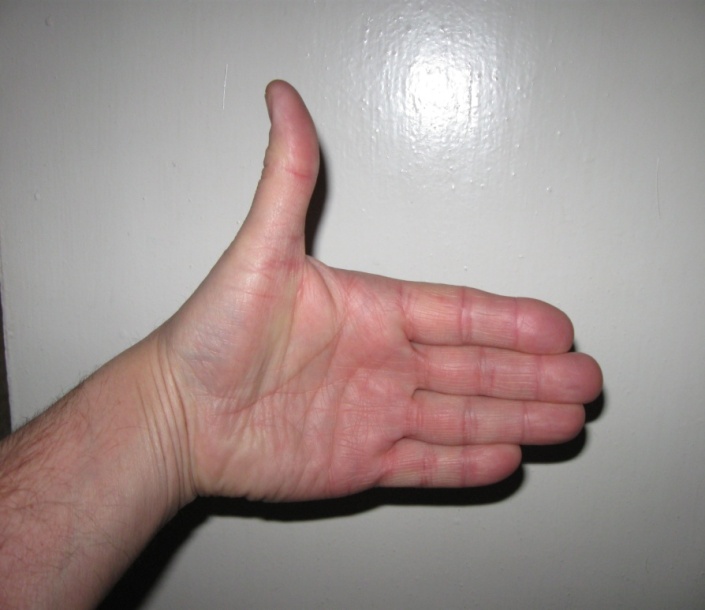 Е
Fл
I
FЛ
В
На какую   поверхность  свет давит   сильнее на  белую или черную?
 Если комета видна на небе вечером, то в какую сторону направлен хвост?
 Почему фотоснимки проявляли при красном свете?
 Почему на снимках, сделанных в инфракрасных лучах, зеленая растительность кажется белой?      
 Предложите  метод флюоресцентной дефектоскопии.
ФОТОГРАФИЯ  §92
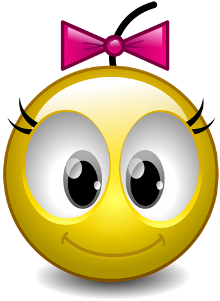 Домашнее задание.
Тема №26
§§ 89,91,92
Гр9, 1478 1479 1482    
                 1484 1486 hv 
 бр№
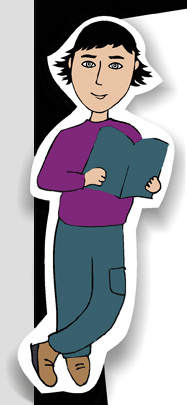 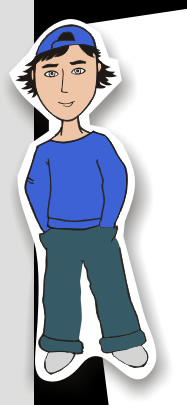 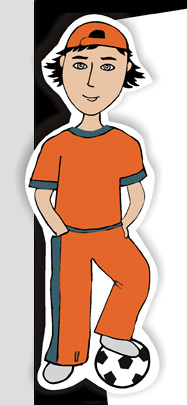 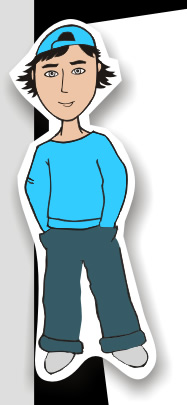 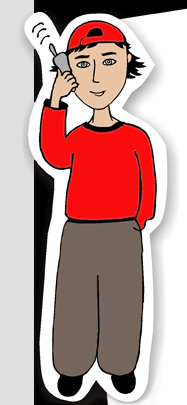 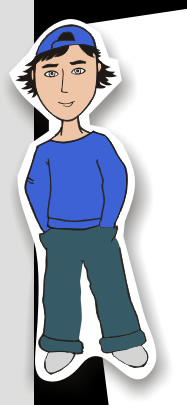 Урок - 12  ( IVc ) \2у20н\  №78.
ТЕМА: \З.Т. 26 \ КОРПУСКУЛЯРНО-ВОЛНОВОЙ ДУАЛИЗМ.
ЦЕЛИ:
 Закрепить знания учащихся по теме №26
Развивать навыки в аудиализации и визуализации.
Развивать навыки применения знаний в измененных ситуациях.
ЗАДАЧИ: 
ТИП УРОКА:
ВИД УРОКА:
ДЕМОНСТРАЦИИ:
ХОД УРОКА:
1.Если комета видна на небе вечером, то в какую сторону направлен хвост?
2. Можно ли фотографировать в совершенно темной комнате? 
3. Синий цветок на ч-б  снимке выходит светлее желтого, а красный получается черным. Почему?
4. При горении кварцевых ламп ощущается запах озона. Почему?
5. Почему высоко в горах легко получить солнечный ожог?